Foros Regionales “Rumbo a la Construcción de una nueva Ley General de Aguas”
Comisión de recursos hidráulicos, agua potable y saneamiento, de la LXIV legislatura de la Cámara de Diputados
Principales resultados de los 4 foros realizados
En respuesta al interés de diversos actores de la ciudadanía y respondiendo al mandato de actualizar el marco legal del agua se han iniciado los Foros Regionales denominados: 

“Rumbo a la Construcción de una nueva Ley General de Aguas”
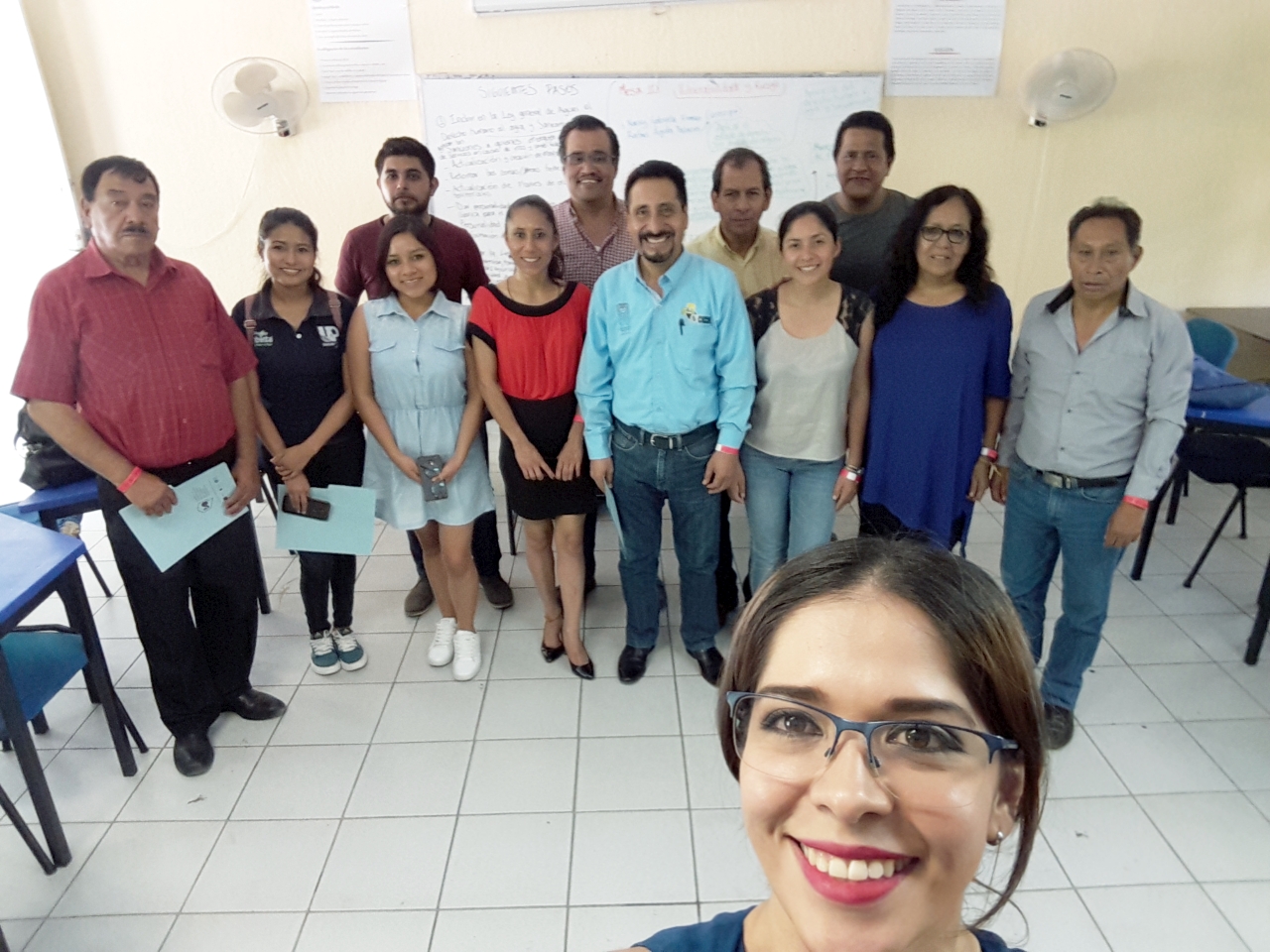 Objetivo:
Entablar un diálogo abierto, incluyente y participativo entre actores de diferentes contextos del país, sobre los retos y propuestas en torno al agua, que nos permita construir e impulsar una nueva Ley General de Aguas.
DATOS GENERALES DE LOS 4 FOROS
Participantes: 
950 asistentes según organizadores
571 registrados a los foros en general
348 registrados en las mesas de trabajo
4 foros realizados

13 propuestas concretas recibidas
72% hombres y 26% mujeres 
(2% sin especificar)
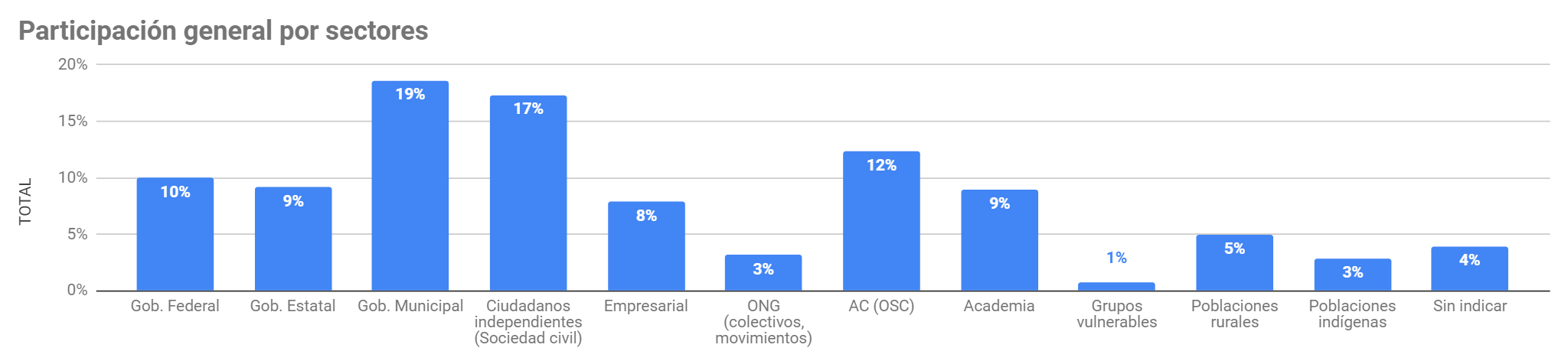 FORO 1
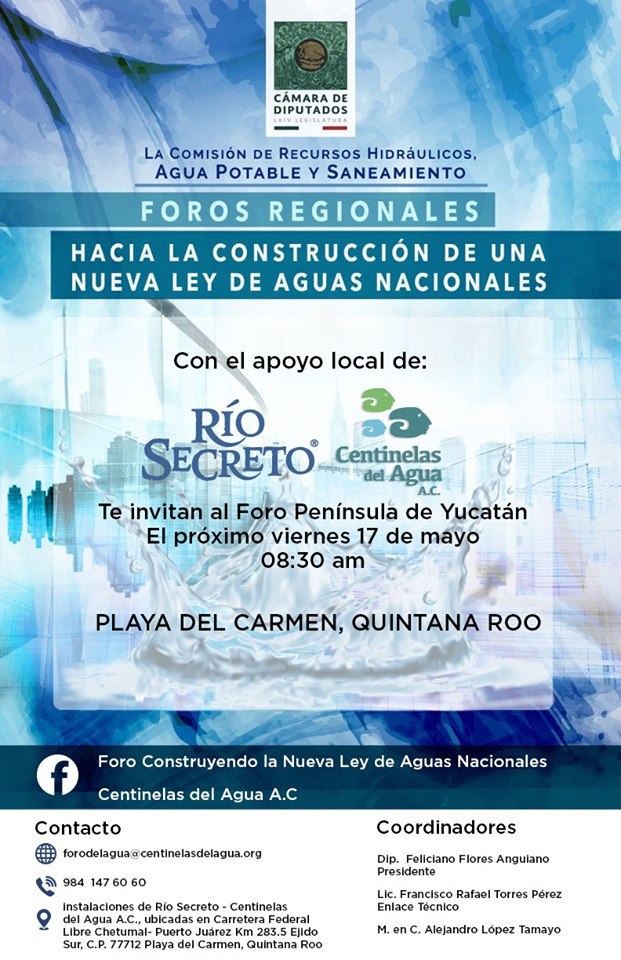 SEDE: PLAYA DEL CARMEN, QUINTANA ROO
FECHA: 17 DE MAYOORGANIZADOR LOCAL: CENTINELAS DEL AGUA A.C. LOCACIÓN: RÍO ESCONDIDO
TOTAL REGISTRADOS EN MESAS: 31
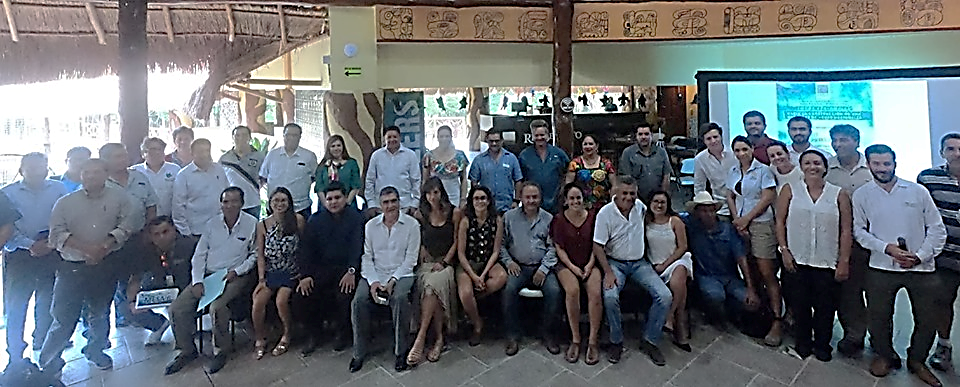 [Speaker Notes: Los datos generales nos permiten identificar en qué lugar/región nos encontramos; la sede en concreto y los organizadores de cada evento. Son los organizadores quienes tienen la responsabilidad de decidir los temas de las mesas (en función de lo recomendado por la Comisión y sus consideraciones personalizadas); difundir el evento; encargarse del registro de asistentes al evento y el plan de trabajo del evento: presentación, exposiciones, expositores, presidium, mesas de trabajo...
Las gráficas ofrecen una representación visual de la relación de los participantes en total de las mesas de trabajo por cada foro. En estas se ve reflejada la relación porcentual entre el sexo de los participantes (Femenino/masculino); el sector de procedencia labora (federal/estatal/municipal…) y la edad de los participantes (joven/adulto/adulto mayor). De esta manera, es posible apreciar una heterogeneidad en los participantes de las mesas de trabajo, evidenciado que estos foros son de carácter público, abierto a todos los sectores de la sociedad, y en los cuales se promueve recoger todas las voces participantes sin privilegiar ningún punto de vista.
Se agregó la variable “sin indicar” como evidencia de que algunos participantes deciden no ofrecer esta información.]
PARTICIPANTES POR SEXO
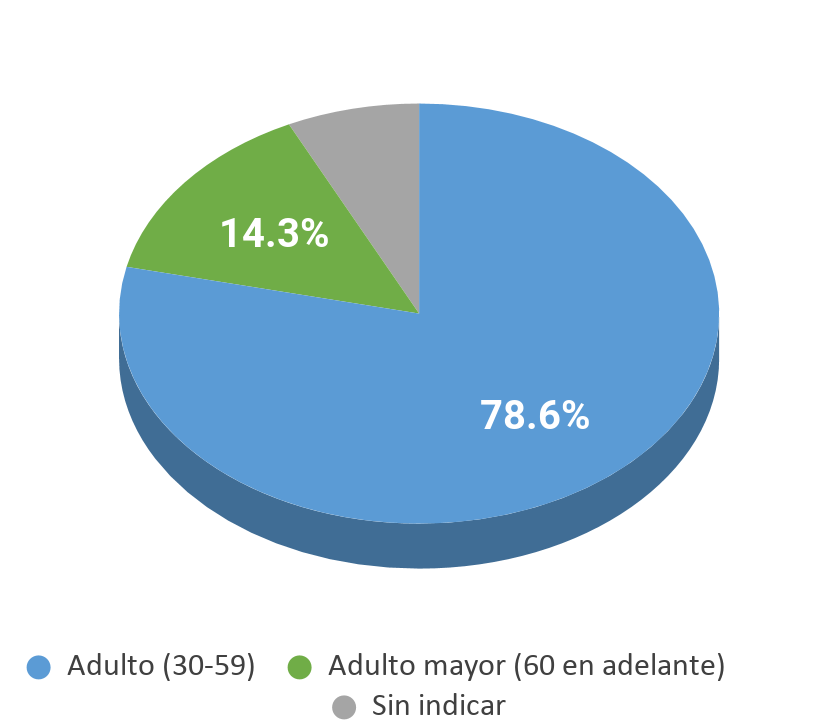 PARTICIPANTES POR EDAD
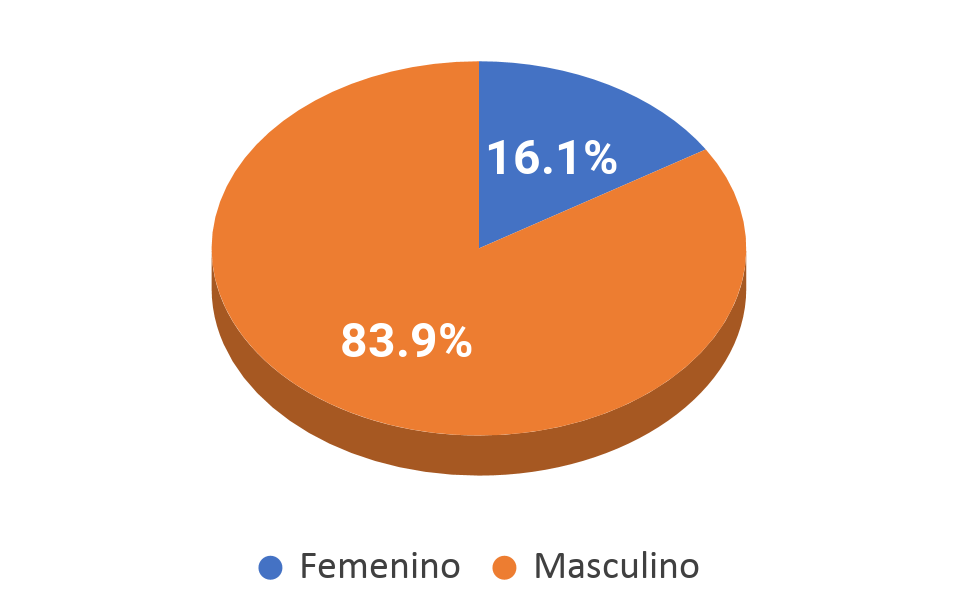 PARTICIPANTES POR SECTOR
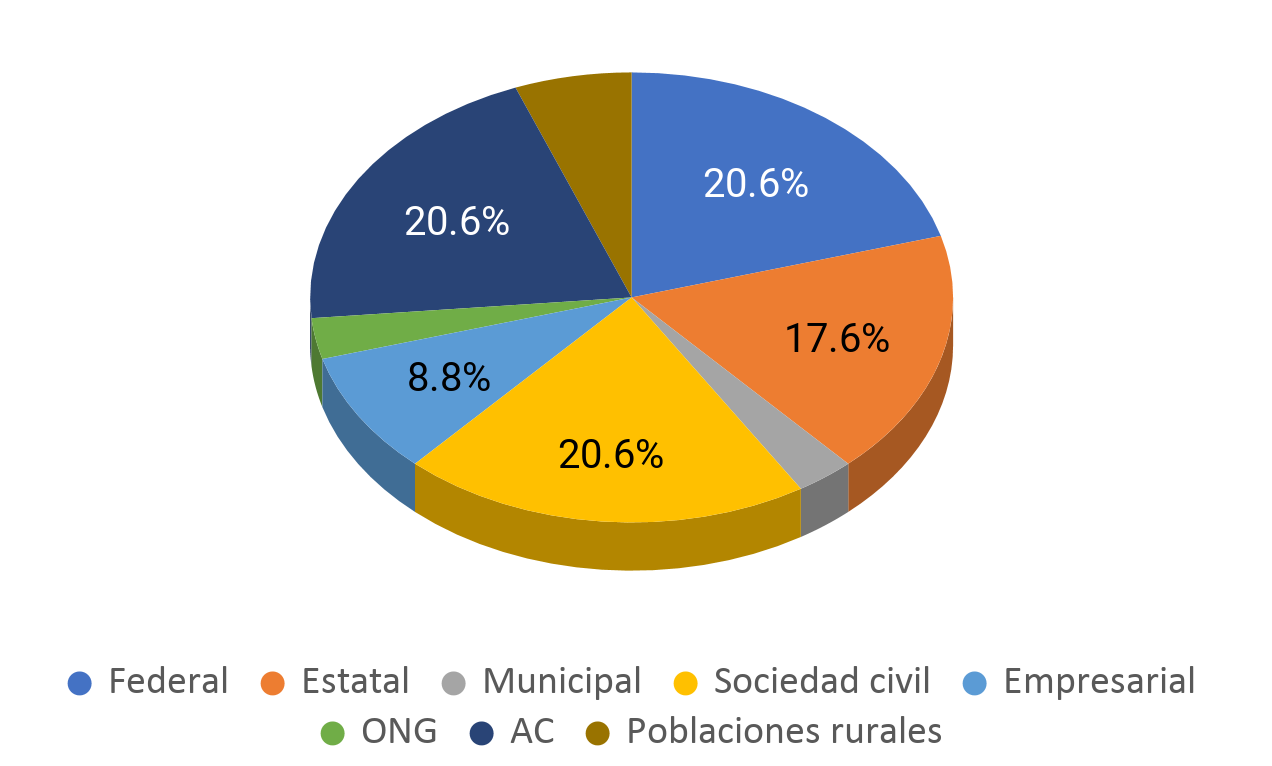 PARTICULARIDAD DEL FORO 1, Playa del Carmen
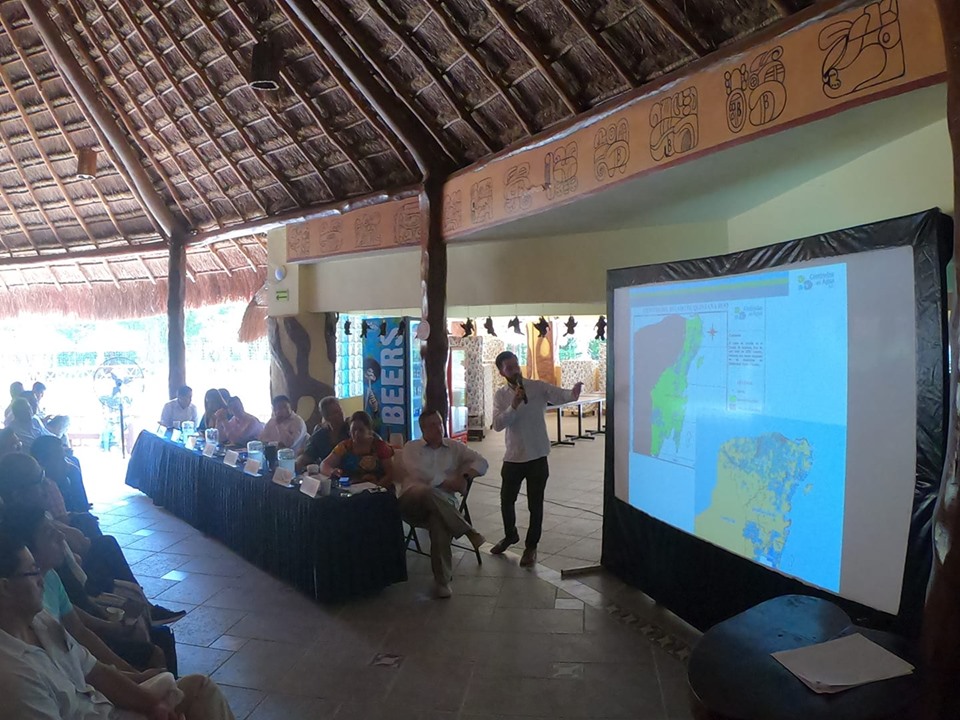 Fue transversal en todas las mesas la propuesta y urgencia de crear un marco normativo y de gobernanza contextualizado a cada región de México, que gestione desde una visión de funcionamiento sistémico las aguas superficiales y subterráneas, tomando estas últimas como base del funcionamiento del agua en el sistema de acuíferos kársticos de la península: base del equilibrio ecológico
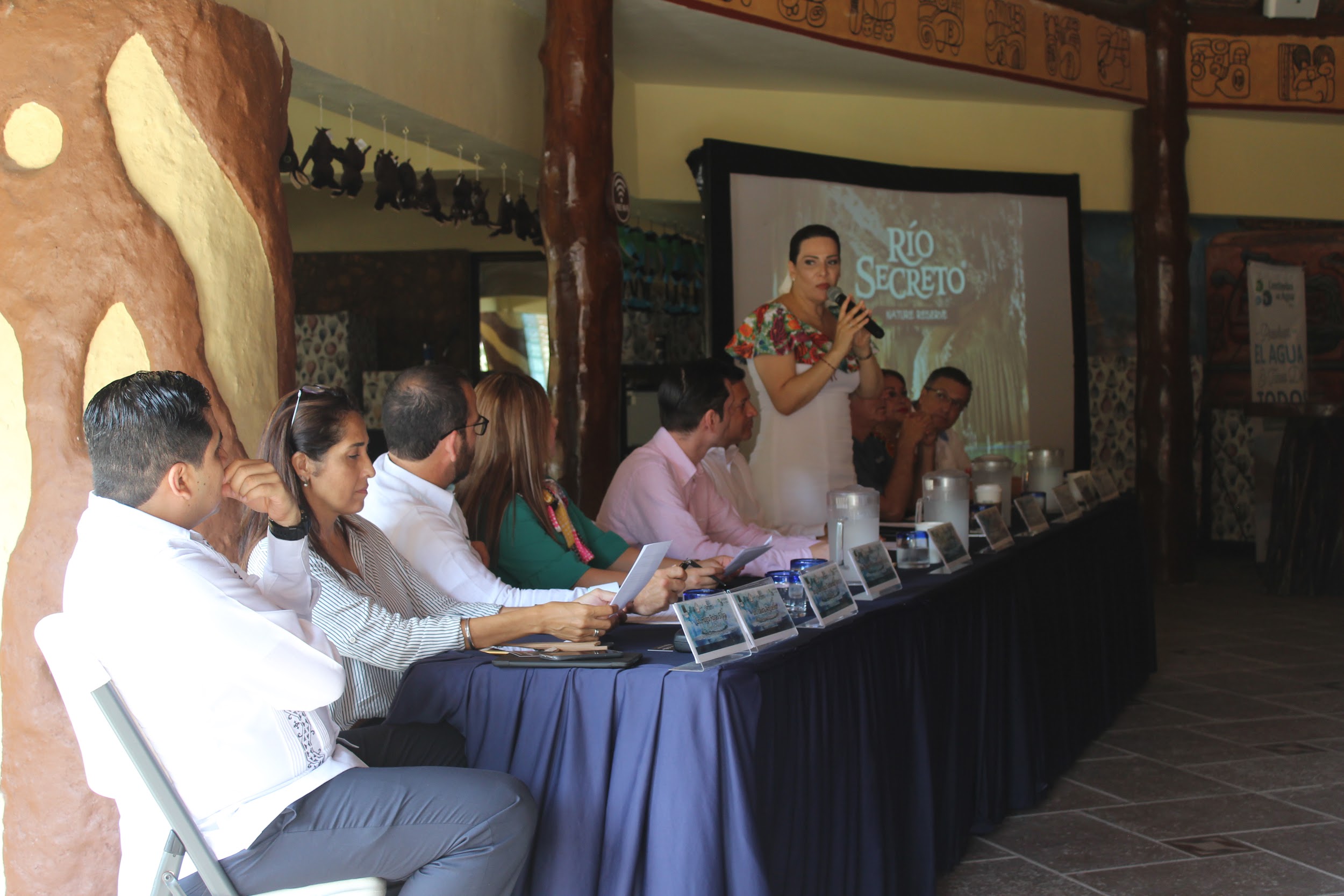 RESUMEN DE LAS MESAS DE TRABAJO, Playa del Carmen
[Speaker Notes: En esta tabla, interesa destacar la estructura de cada mesa de trabajo. 
Tema de mesas: Los temas de la mesa son sugeridos por la Comisión de Recursos Hidráulicos, Agua potable y Saneamiento, y estos son consensuados con temas que eligen los propios organizadores locales del evento. 
Número de mesa: resulta conveniente notar que cada mesa de trabajo cuenta con su número, sin embargo ocurren ocasiones donde, por circunstancias particulares de las mesas de trabajo, y las consideraciones de los organizadores, algunas mesas pueden ser unidas.
Propuestas adicionales: este rubro nos indica el número de propuestas recibidas como parte de los ejercicios de las mesas. Este aspecto es importante porque puede ser indicativo de la situación del tema en cada región.
Particularidad: este recuadro recoge elementos que, en nuestra consideración, tras una exhaustiva revisión de los datos sistematizados y la propia experiencia en el lugar, identificamos como un rasgo que merece la pena notar, y que otorga particularidad al evento.]
[Speaker Notes: Aquí se concentran las conclusiones y propuestas generales obtenidas por cada mesa en cada foro. Este es el documento que se lee al final de cada evento, para presentar a los participantes un primer nivel de reflexión acerca de su participación en la mesa y los consensos alcanzados durante el ejercicio.]
FORO 2
SEDE: REYNOSA, TAMAULIPAS
FECHA: 27 DE MAYOORGANIZADOR LOCAL: COORDINACIÓN TÉCNICA DE LA DIPUTADA FEDERAL NOHEMÍ HERNÁNDEZ EN COORDINACIÓN CON EL GOBIERNO DEL ESTADO LOCACIÓN: PARQUE CULTURAL
TOTAL REGISTRADOS EN MESAS: 60
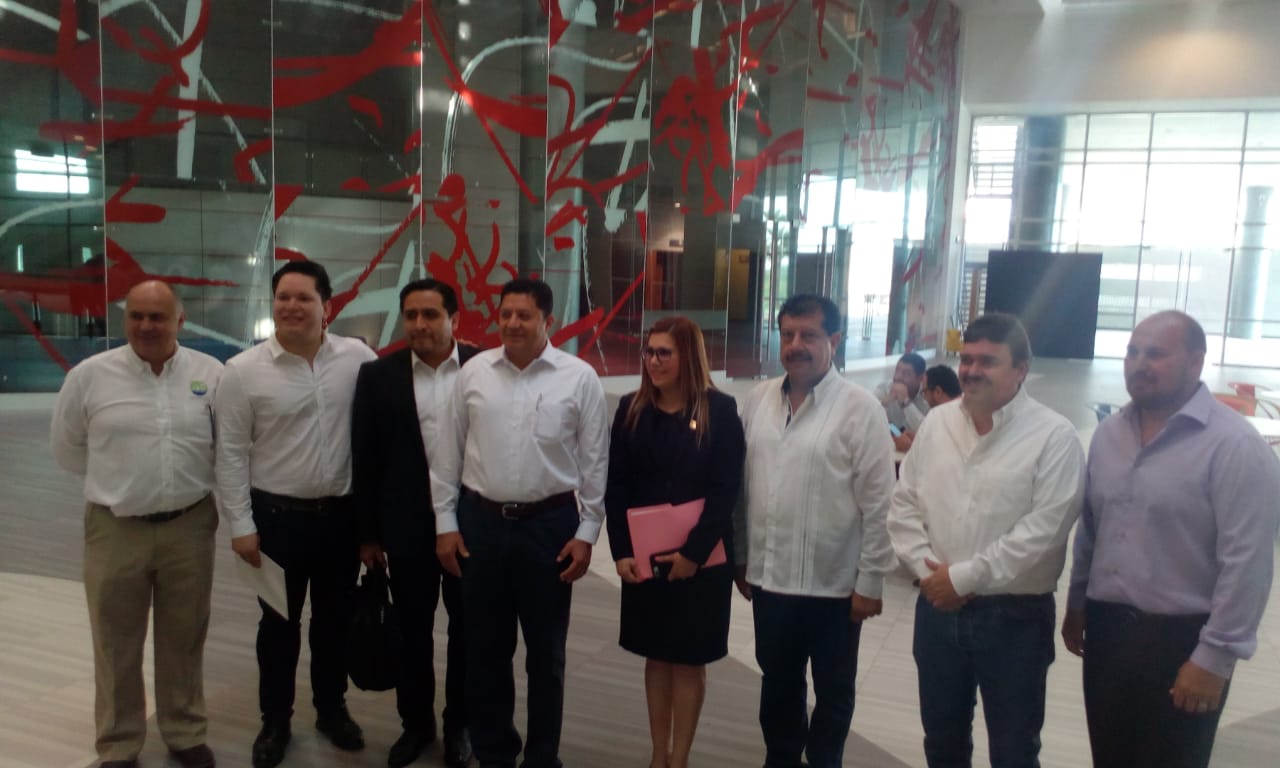 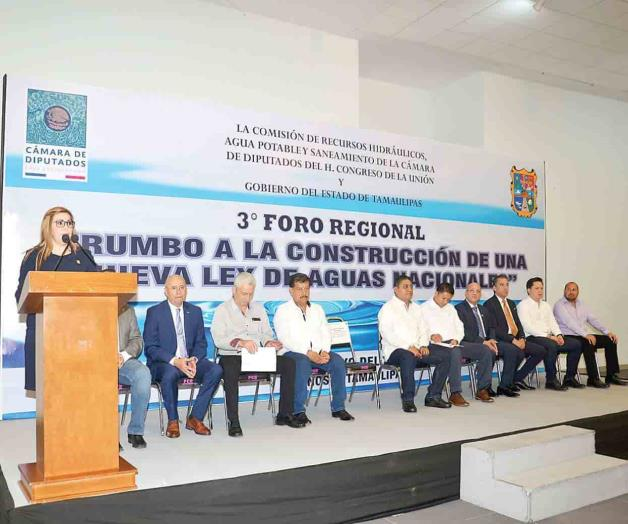 [Speaker Notes: En casos particulares como este evento, muchos de los participantes de mesa tomaron la decisión de no realizar el llenado de la hoja de evaluación. Este es un dato que merece mencionarse, ya que evidencia algunos vacíos en la información recabada de los eventos.]
PARTICIPANTES POR EDAD
PARTICIPANTES POR SEXO
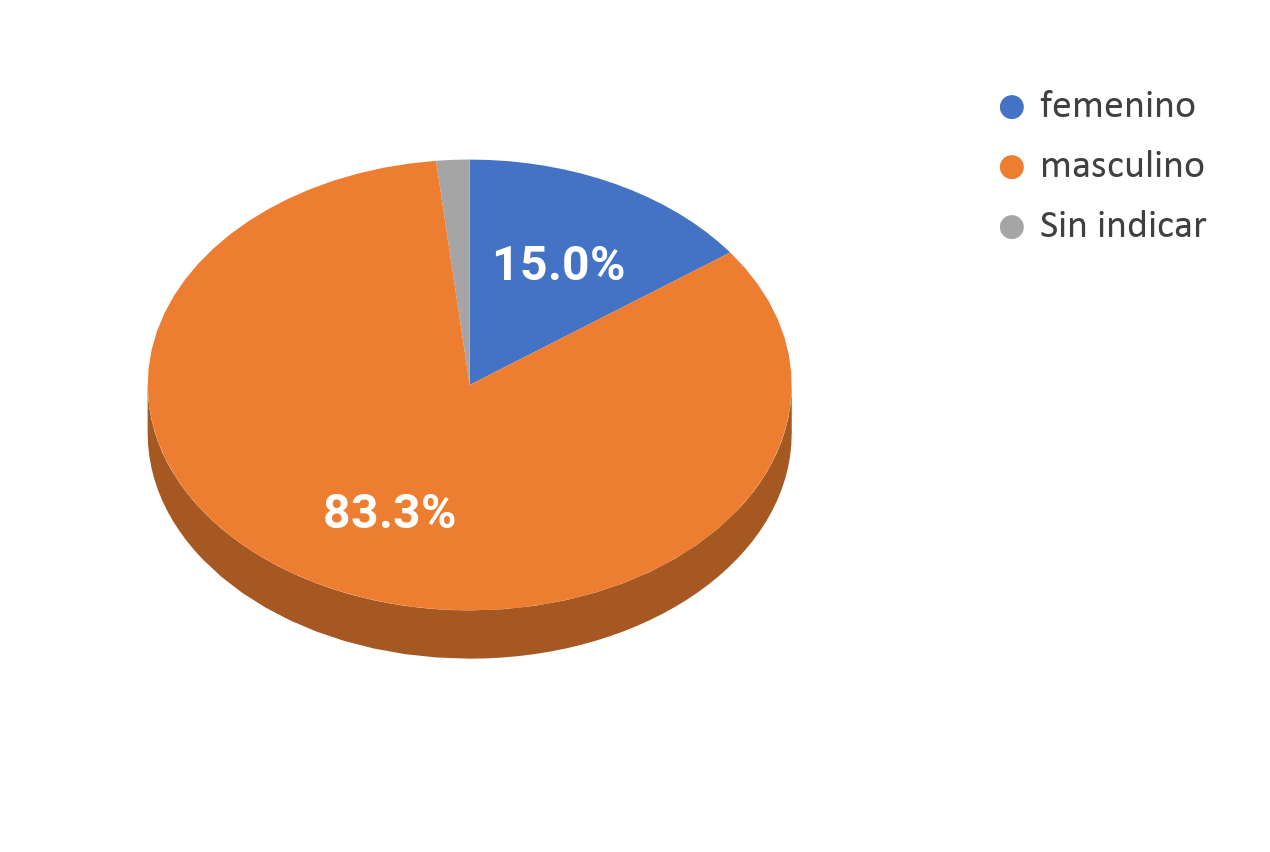 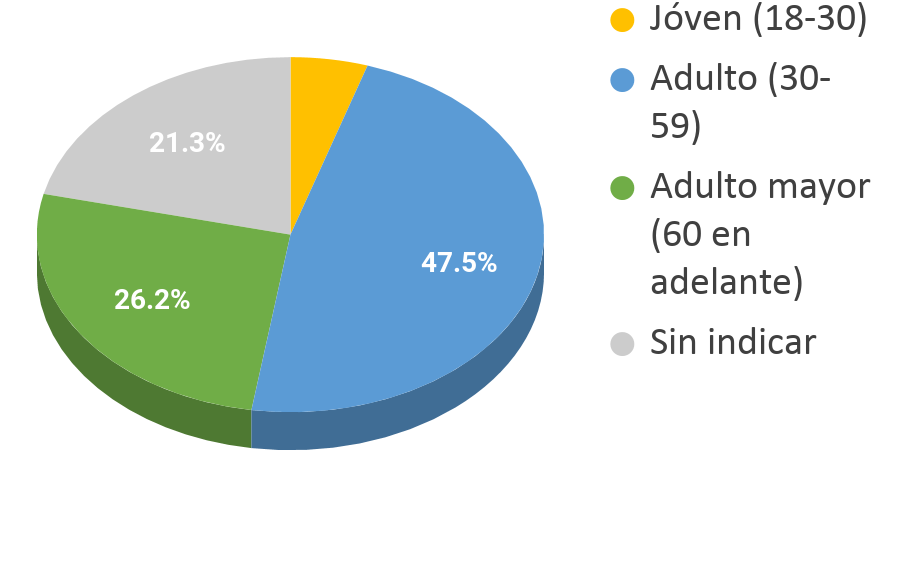 PARTICIPANTES POR SECTOR
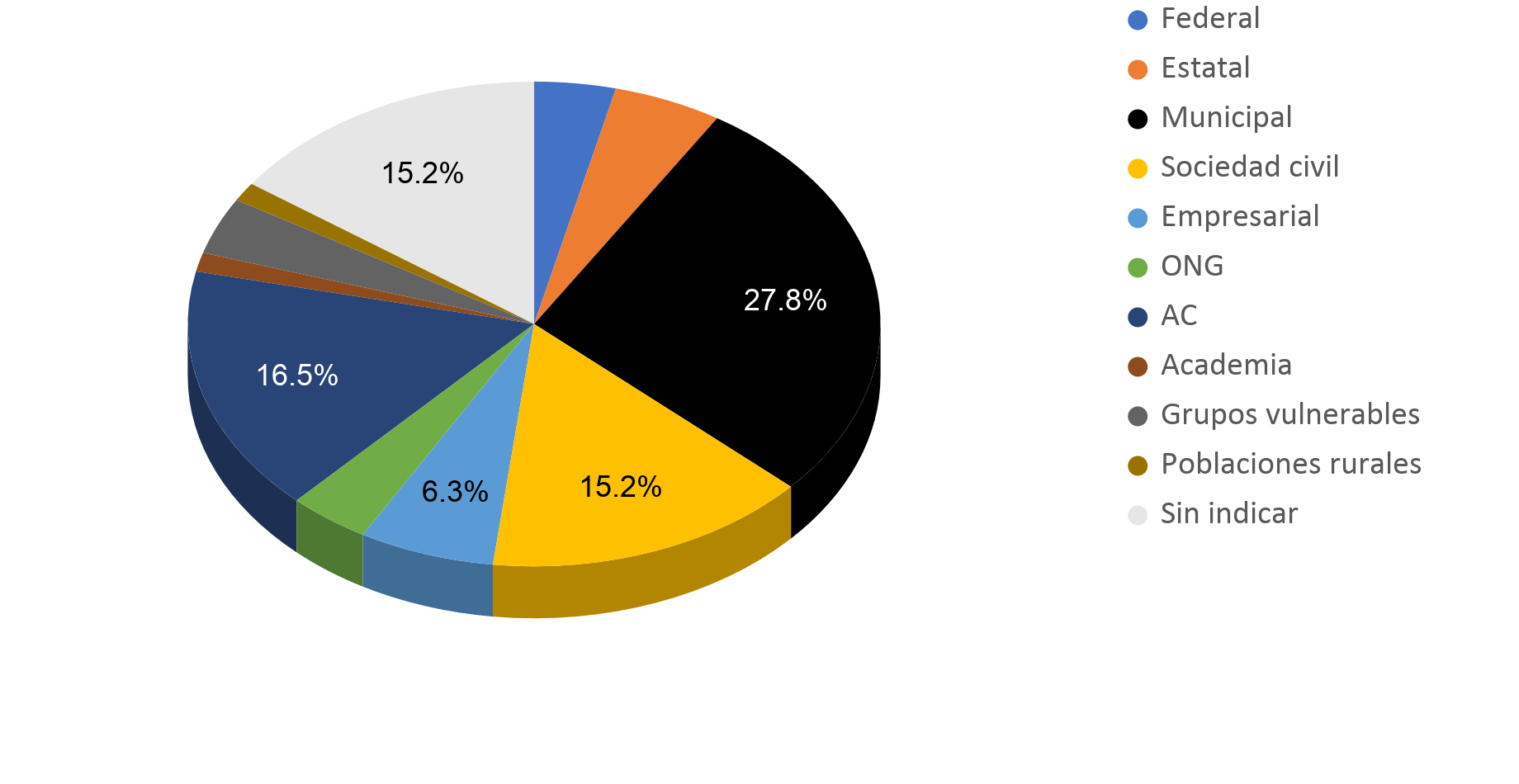 PARTICULARIDAD DEL FORO 2, Reynosa
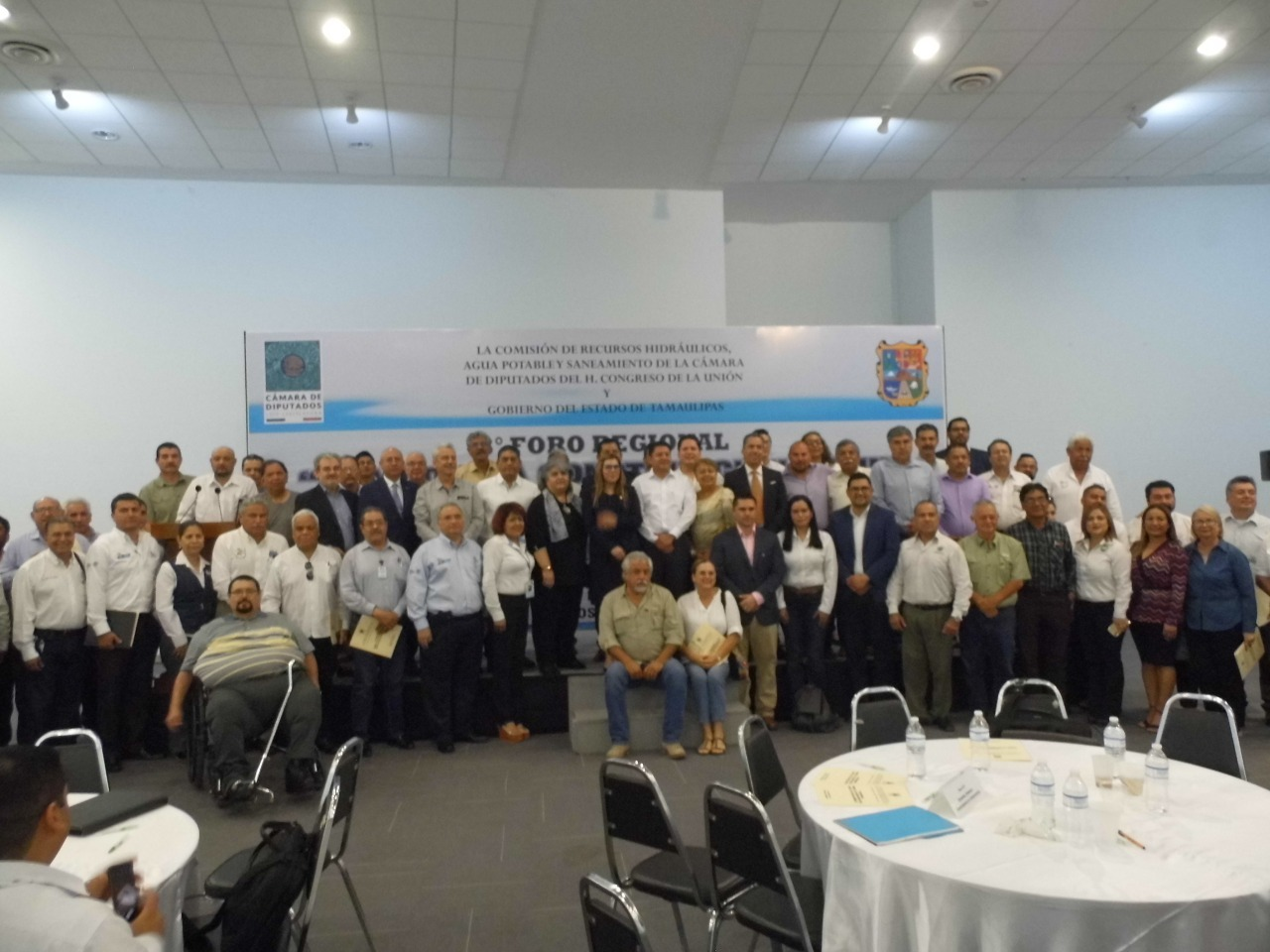 Se manifestó la importancia de lograr el adecuado vínculo institucional entre producción de energía y uso sustentable del agua. 
Contundentemente se expresó la necesidad de revisar los usos en las concesiones, en especial para los distritos de riego.
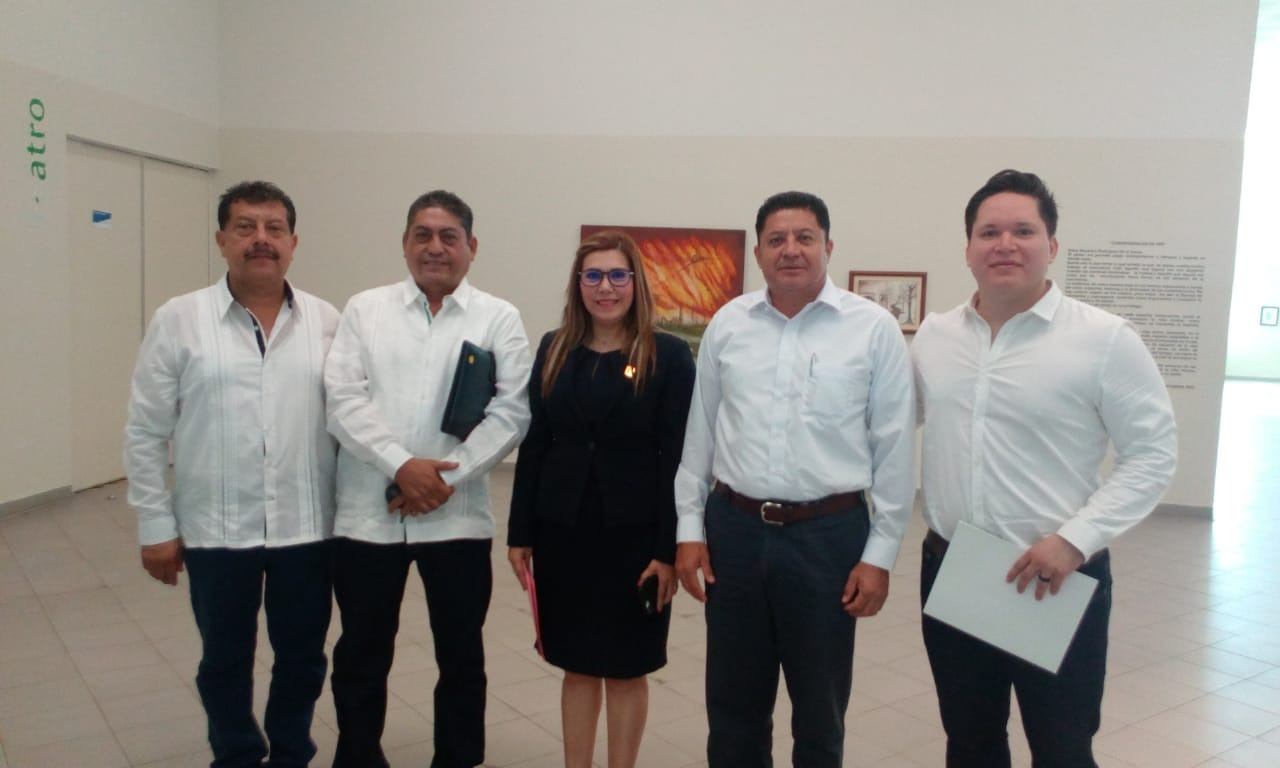 [Speaker Notes: Aquí convendría explicar, en función de la estructura propia de las mesas de trabajo y las consideraciones de los organizadores locales, la división de las mesas como parte de un ejercicio metodológico.]
FORO 3
SEDE: TUXTLA GUTIÉRREZ, CHIAPAS
FECHA: 07 DE JUNIO ORGANIZADOR LOCAL: INESA, FUNDACIÓN CÁNTARO AZUL, MESA DE GOBERNANZA DEL AGUA .LOCACIÓN: UNIVERSIDAD DE CIENCIAS Y ARTES DE CHIAPAS (UNICHA)
TOTAL REGISTRADOS EN MESAS: 184
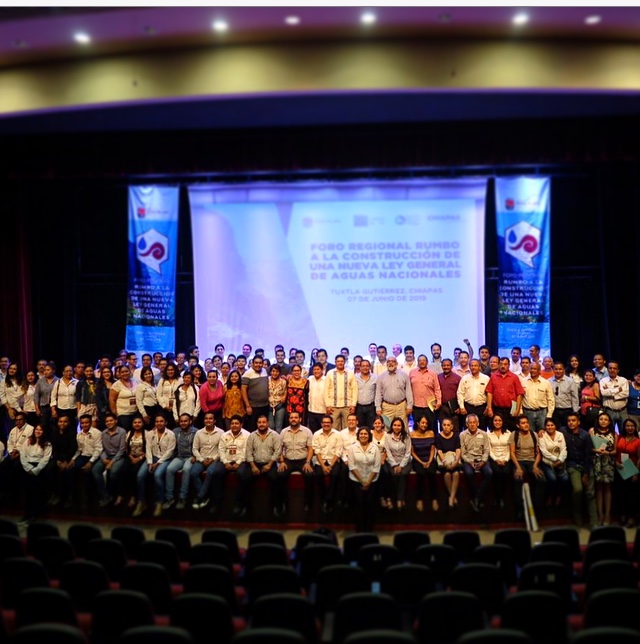 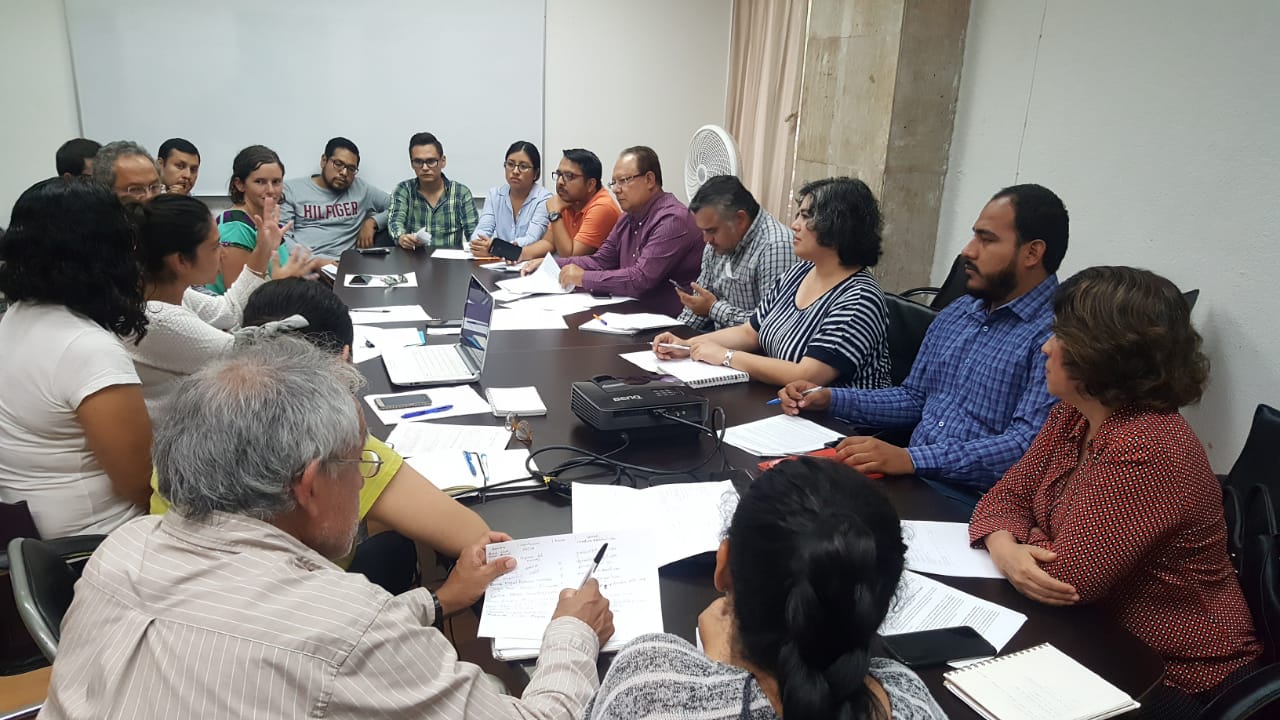 PARTICIPANTES POR EDAD
PARTICIPANTES POR SEXO
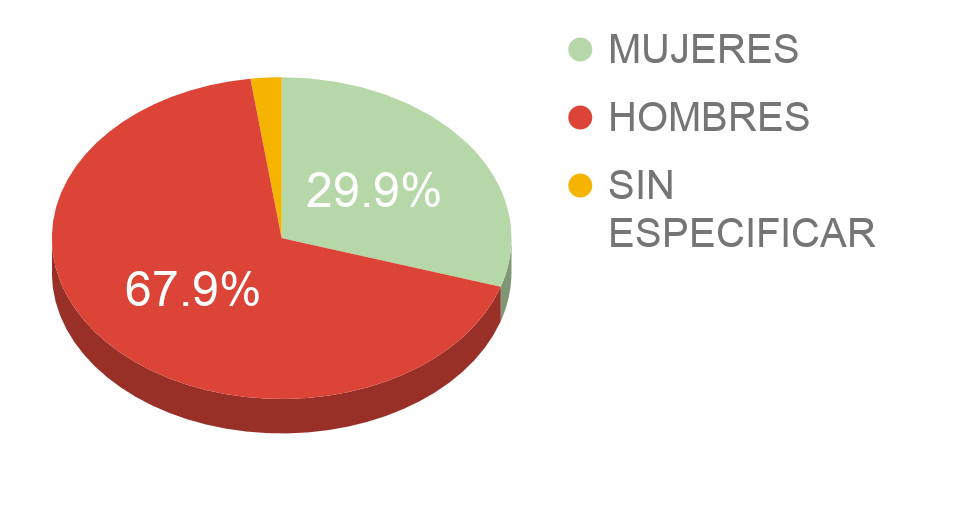 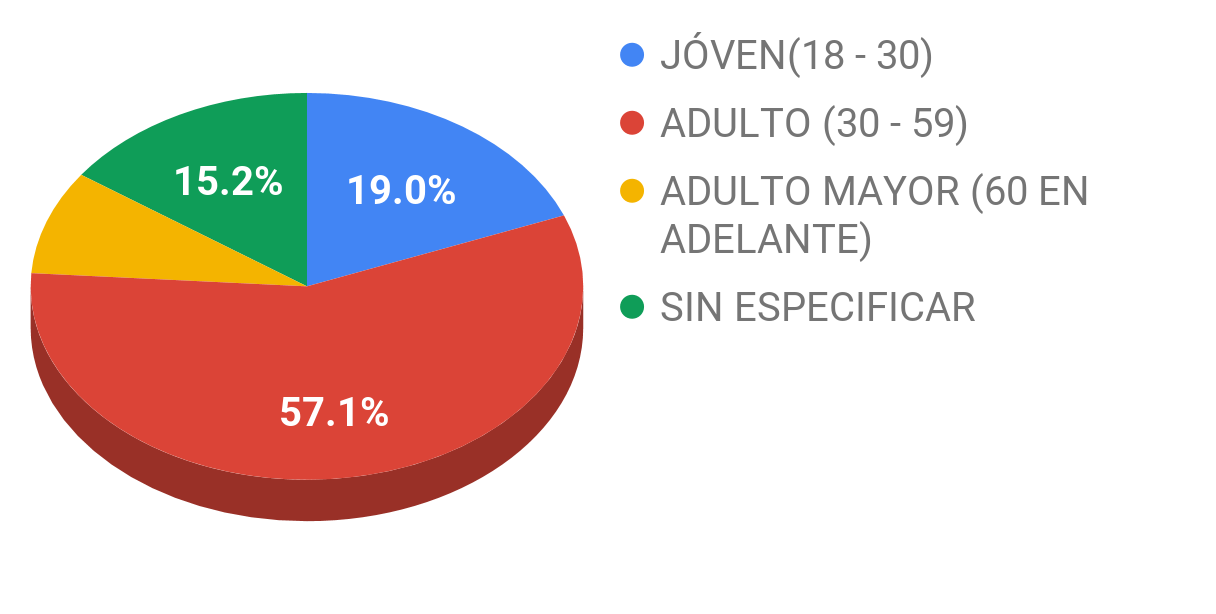 PARTICIPANTES POR SECTOR
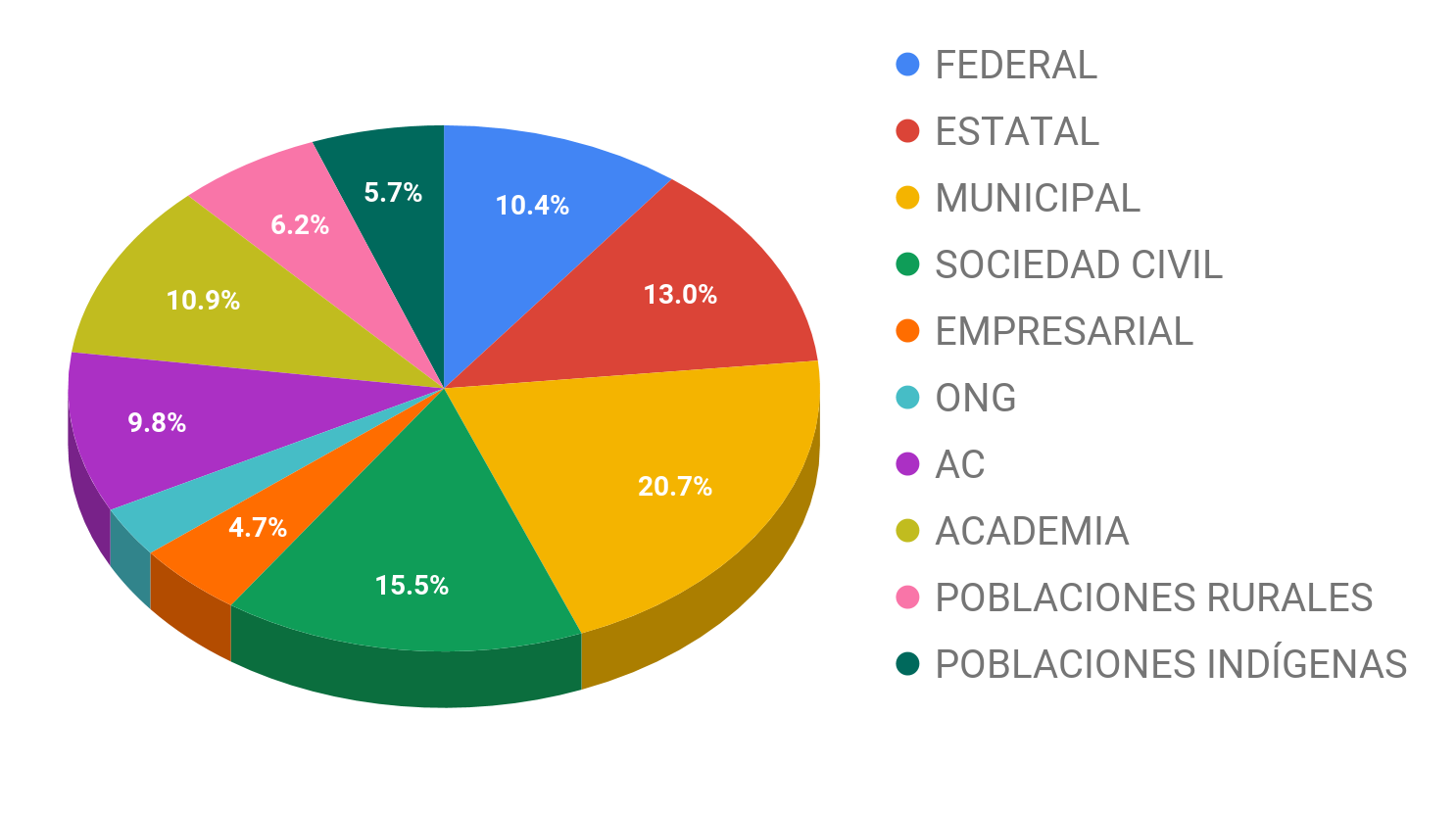 PARTICULARIDAD DEL FORO 3, Tuxtla
Sobresale la necesidad de fortalecer los mecanismos de gobernanza y participación ciudadana en la gestión del agua, particularmente los comités comunitarios de agua. 
Además, es necesario incrementar las acciones en saneamiento y en conservación de los ecosistemas hídricos.
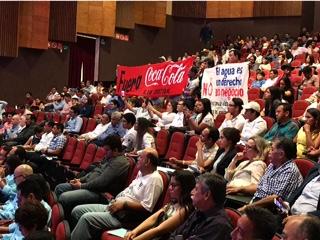 FORO 4
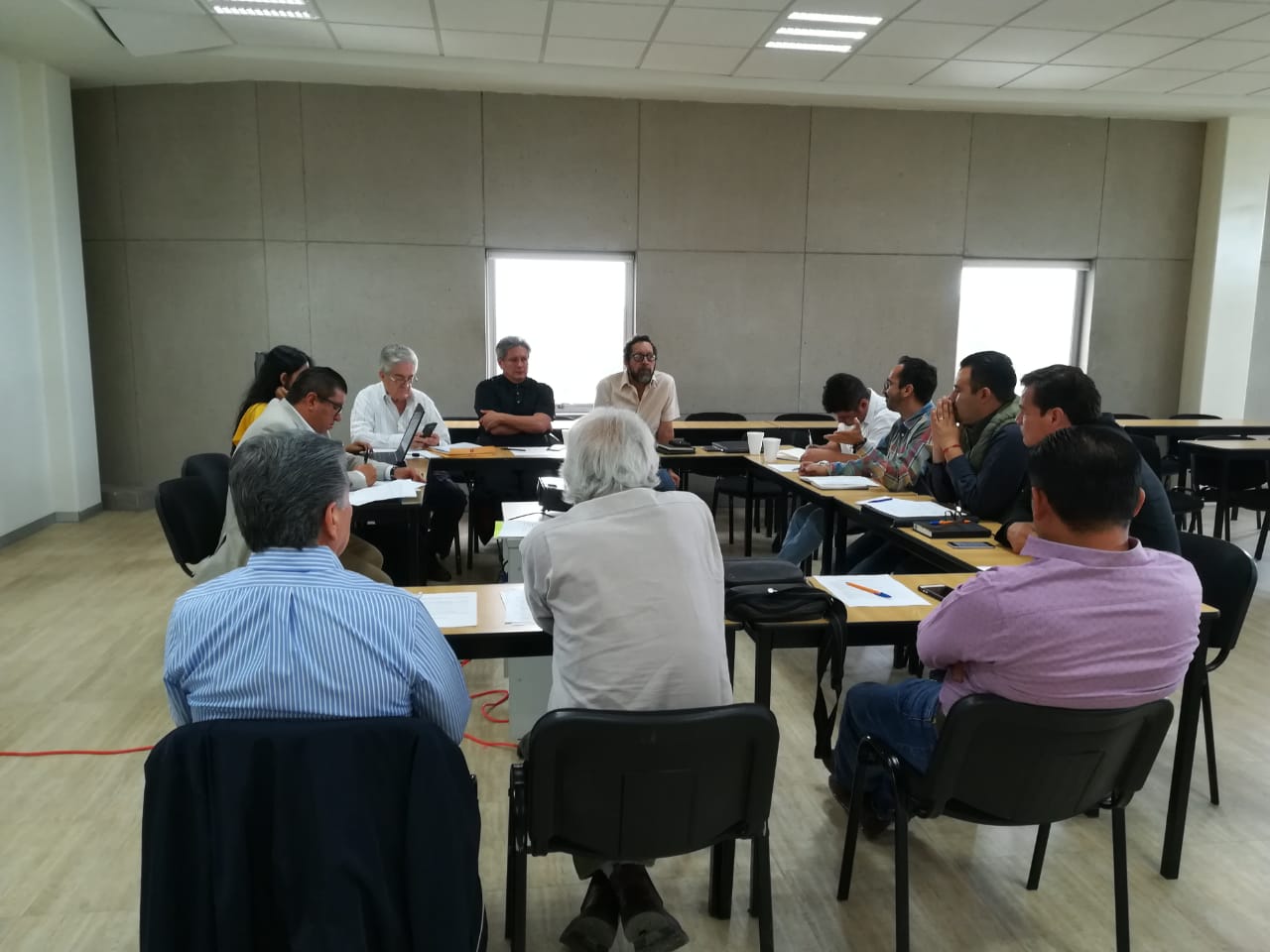 SEDE: Querétaro, Santiago de Querétaro
FECHA: 13 y 14 DE JUNIOORGANIZADOR LOCAL: ING. MANUEL ZAMORANO Y DIPUTADO JULIO CARRANZALOCACIÓN:PARQUE  BIOTECNOLÓGICO, FACULTAD DE INGENIERÍA, UNIVERSIDAD AUTÓNOMA DE QUERÉTARO
TOTAL REGISTRADOS EN MESAS: 73
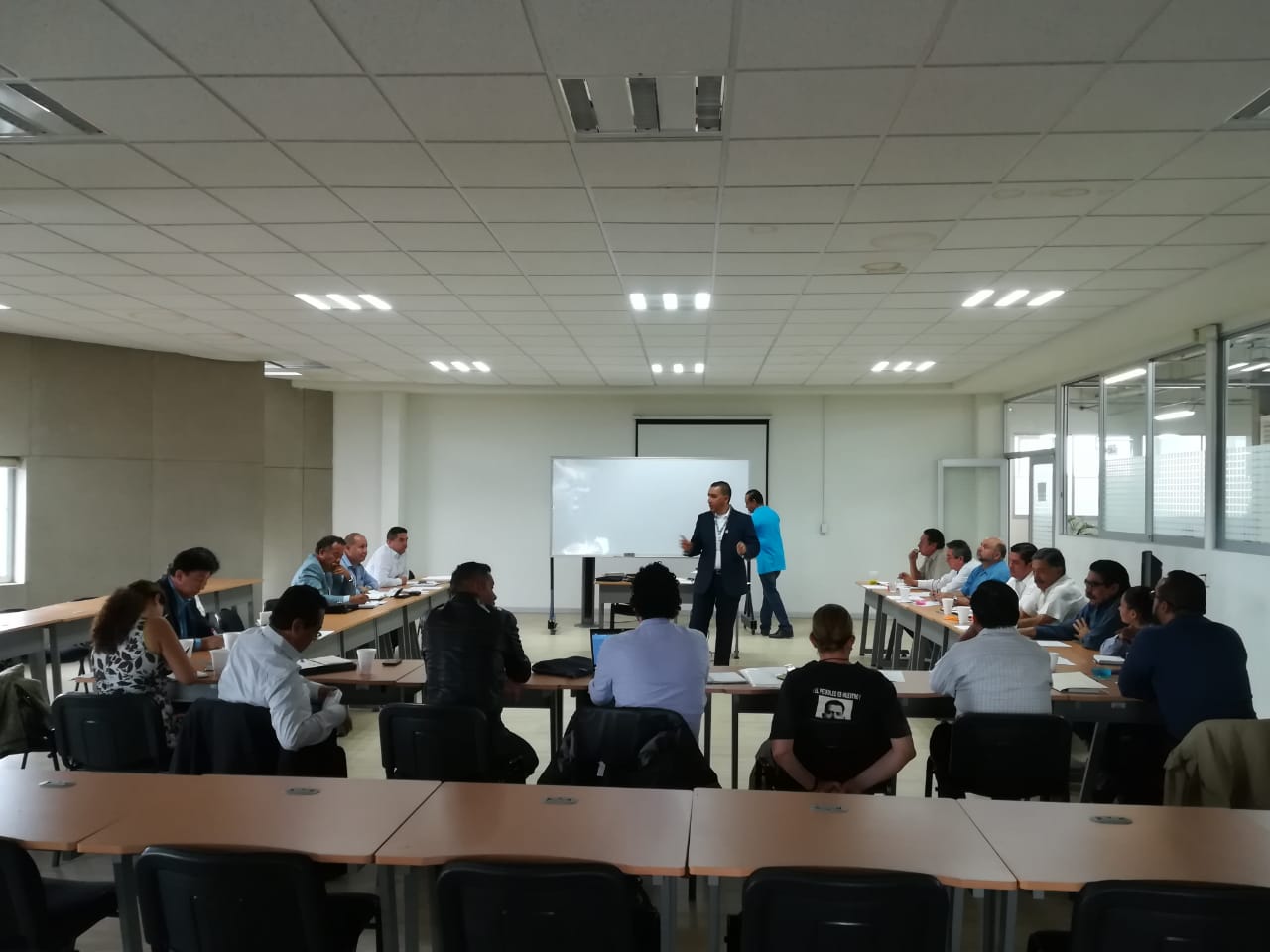 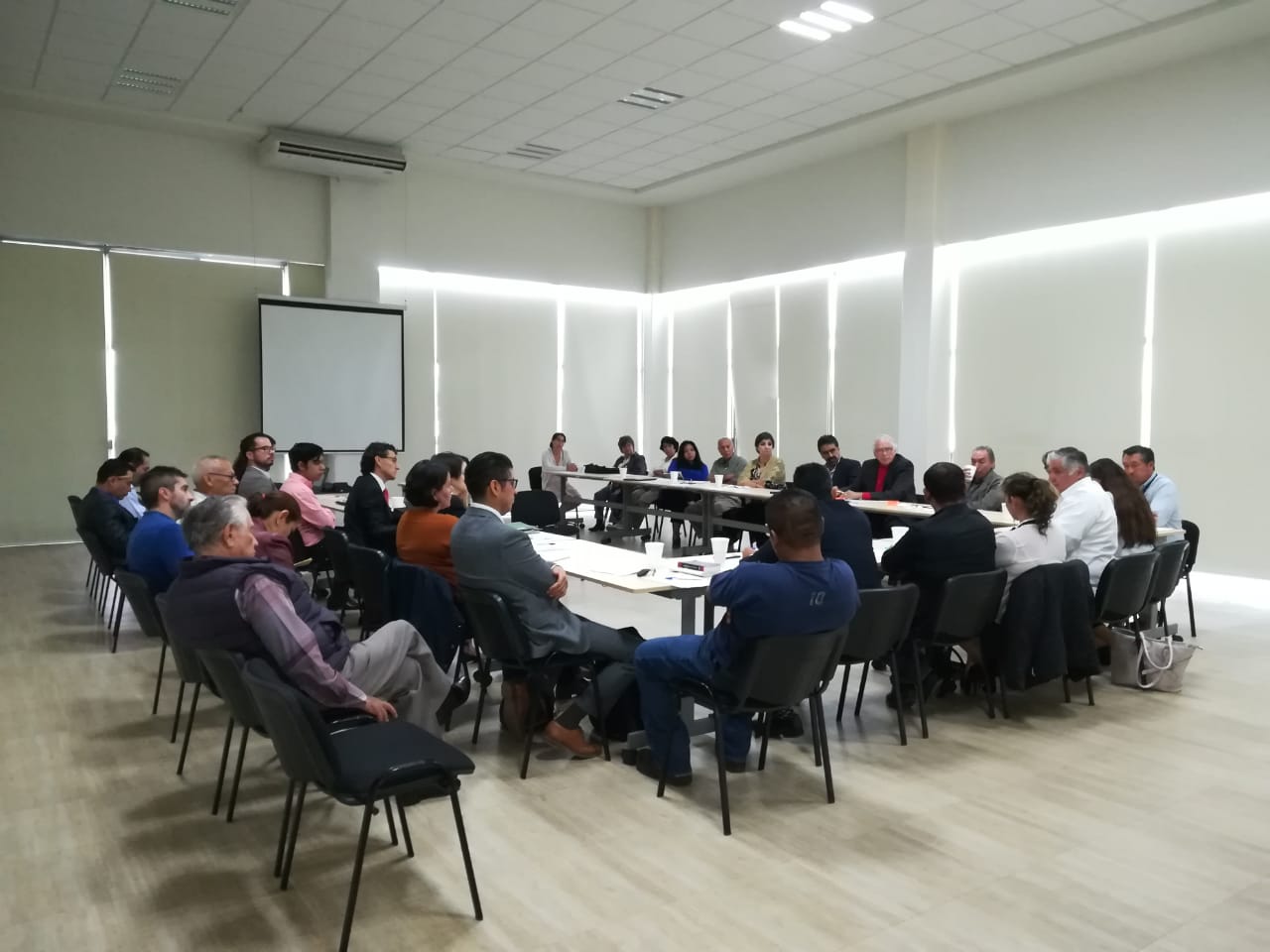 PARTICIPANTES POR EDAD
PARTICIPANTES POR SEXO
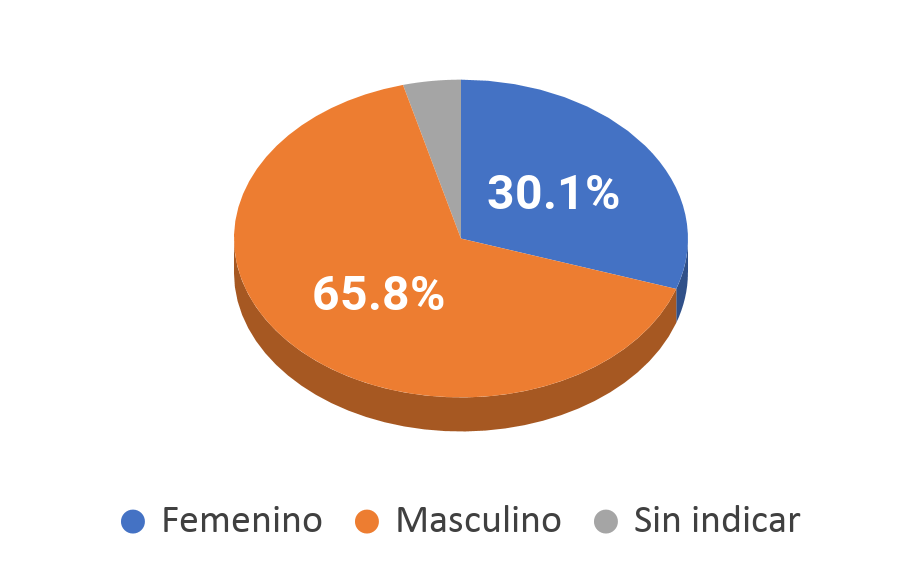 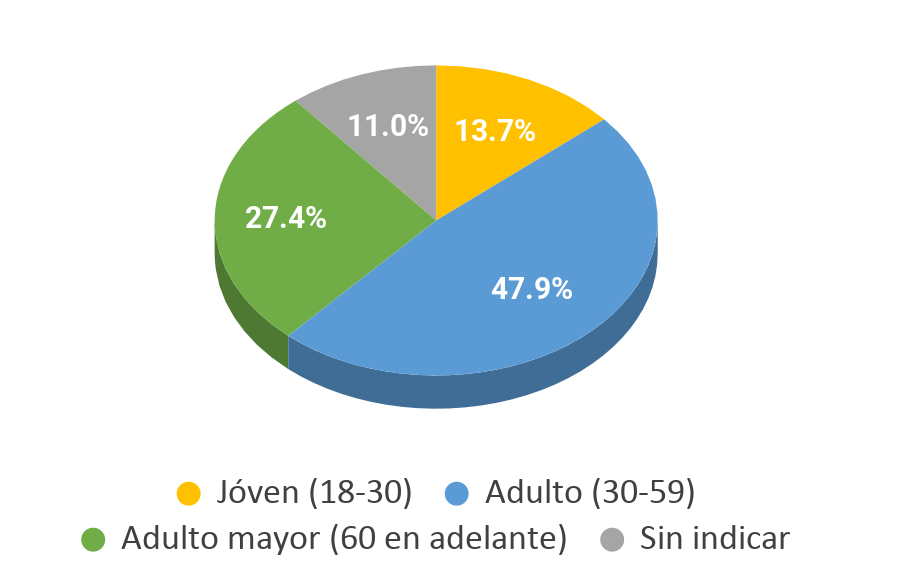 PARTICIPANTES POR SECTOR
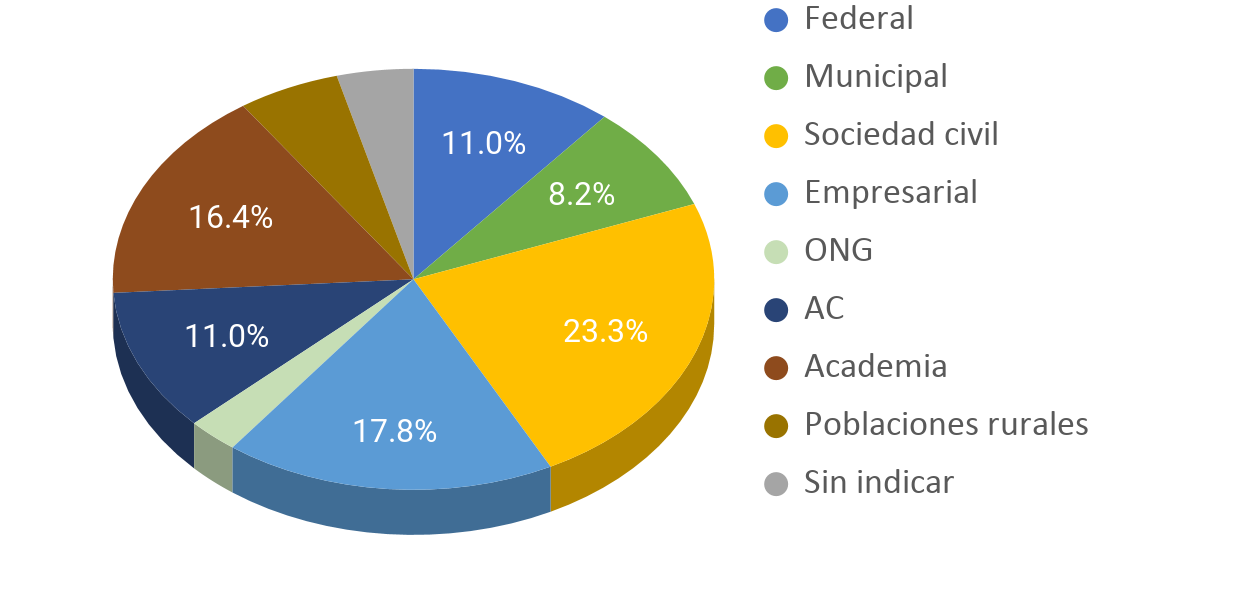 PARTICULARIDAD DEL FORO 4, Querétaro
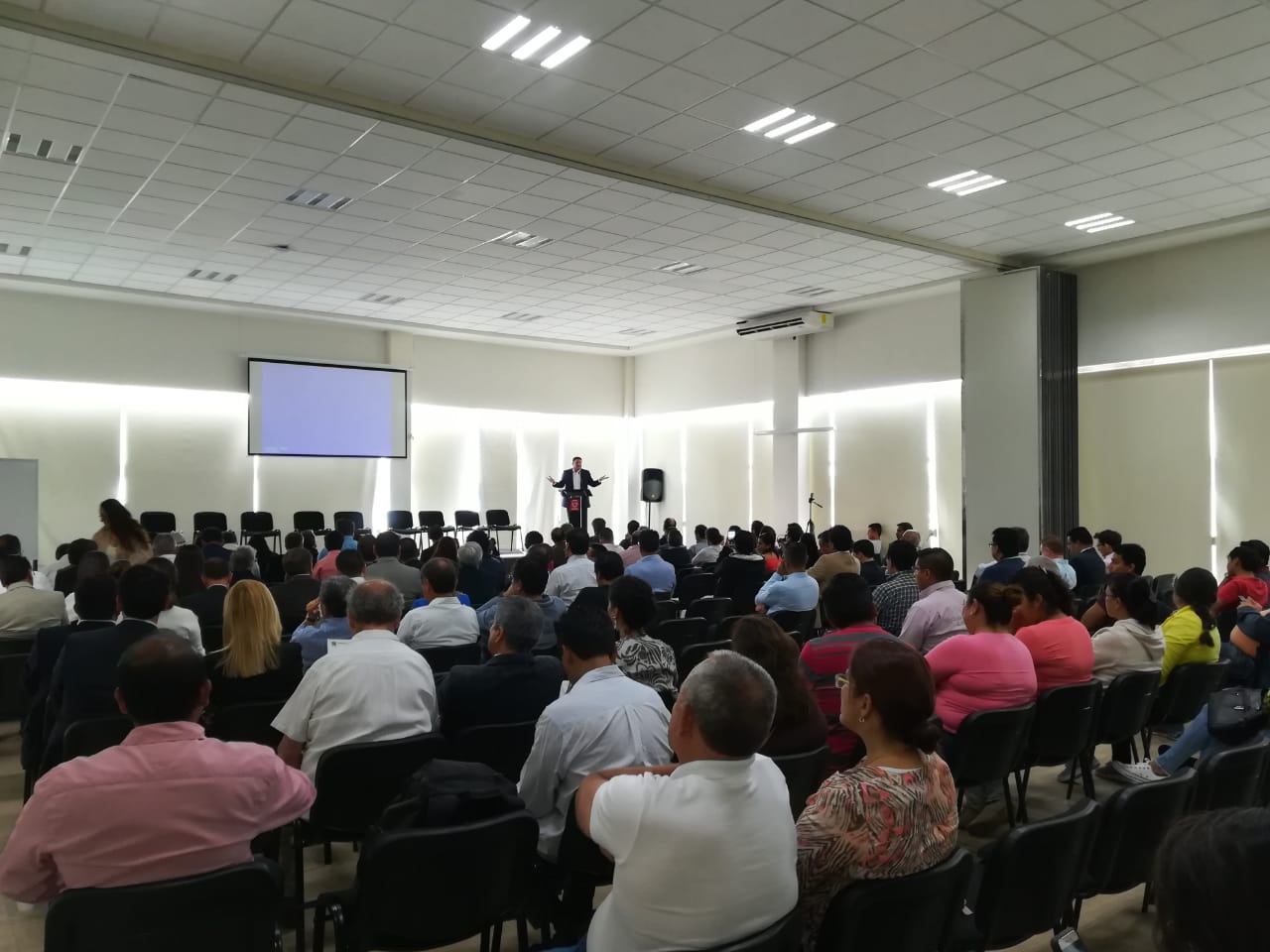 Preocupa sobremanera la injusticia que sufren muchos municipios y comunidades en cuanto al pago de derechos por uso de agua, destacando elevadísimos costos en las tarifas, lo que impide el cumplimiento del derecho humano al agua y saneamiento.
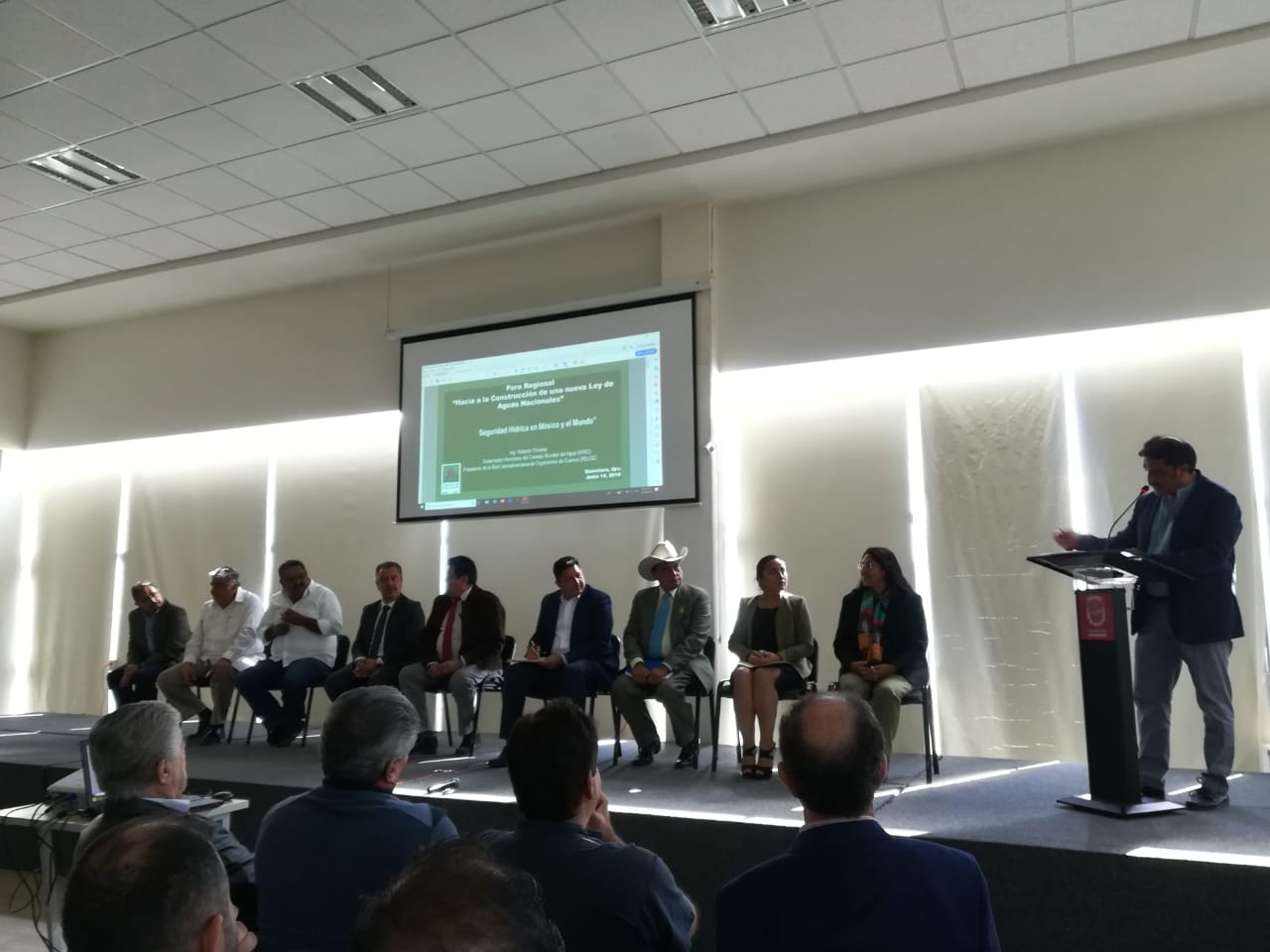 Síntesis de evaluación de los Foros
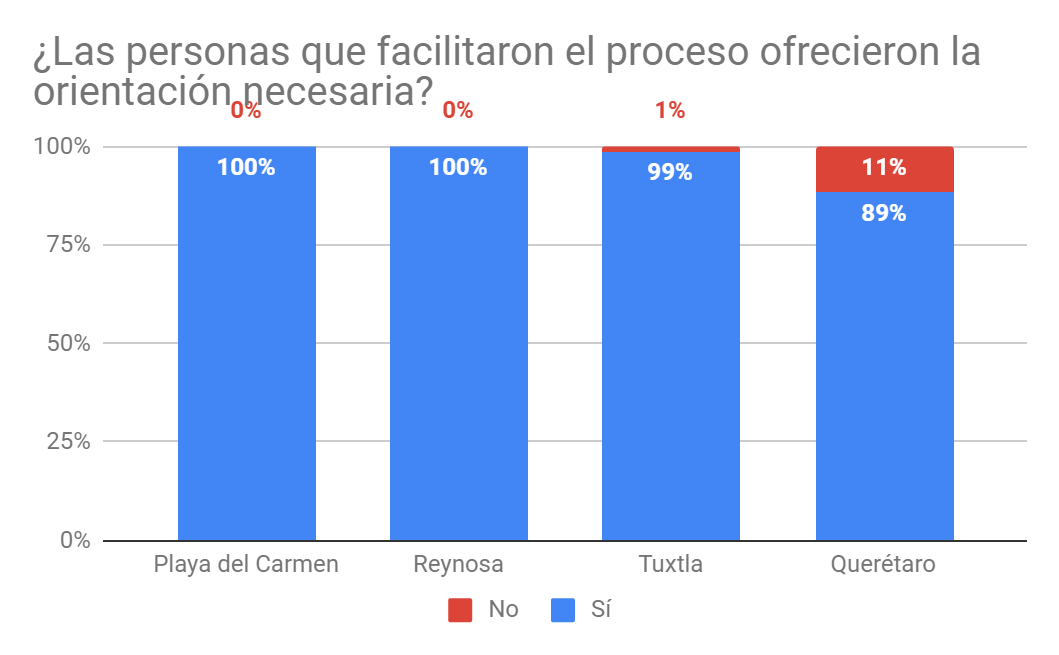 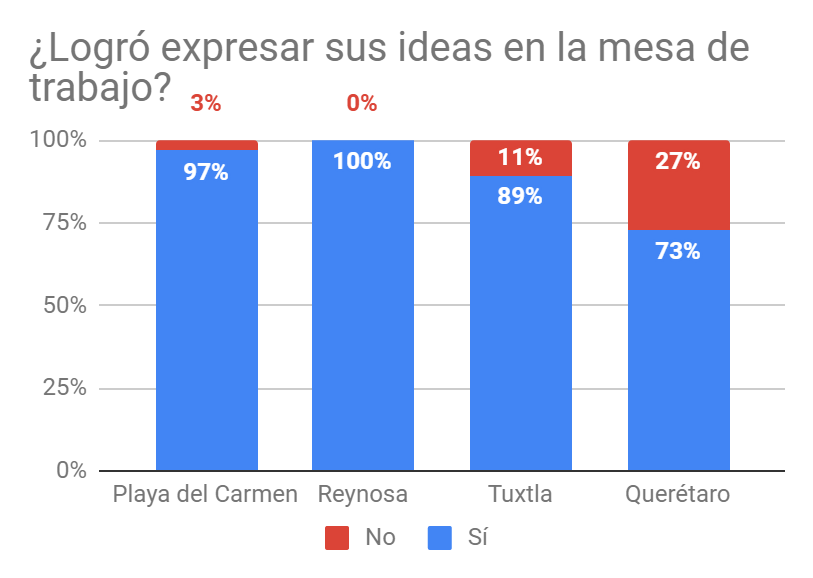 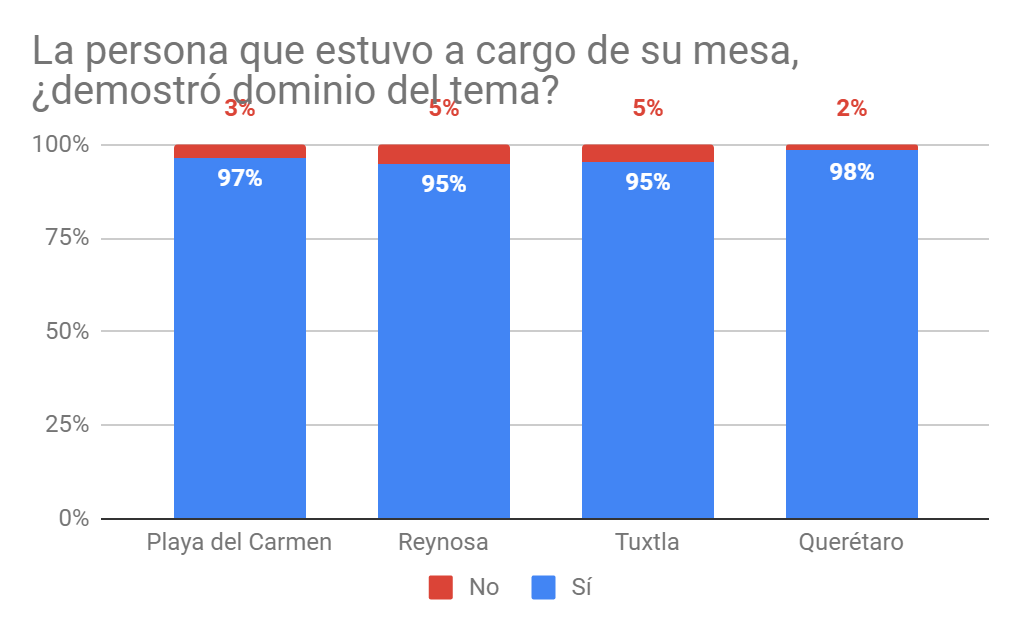 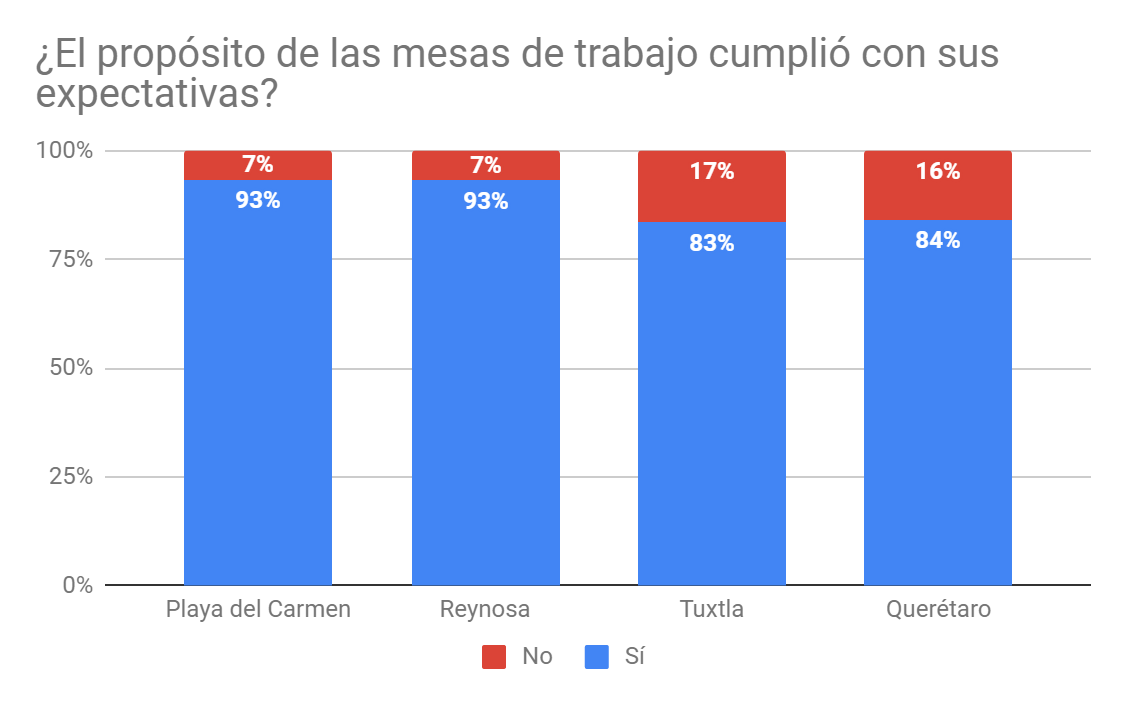 [Speaker Notes: El equipo sistematizador cuenta con un documento de evaluación de cada foro, que se extiende a todos los participantes de mesa una vez concluida la actividad. La intención de esta evaluación es conocer la opinión de los participantes en cuanto a la dinámica, y ser receptivos a sus observaciones.]
Algunas recomendaciones generales para los Foros, según los participantes de las mesas de trabajo
Las personas facilitadoras y relatoras tienen que tener experiencia en esos roles, además de conocimiento de los temas a tratar.
Promover que participen todas las personas, no centrar la palabra en unos cuantos, reconocer que todos somos “expertos”. 
Promover la participación de diversos sectores para tener un diálogo plural.
Promover un diálogo respetuoso, ordenado, con objetivos claros.
Dedicar mayor tiempo a las mesas de trabajo, y reducir el tiempo y número de ponencias magistrales.
Dar mayor difusión a los eventos para que el público en general tenga mayor información acerca de los mismos para que participen más personas.
Hacer llegar al público el número y temas de las mesas de trabajo, y la metodología con la que se trabaja, para que la participación sea más informada.
[Speaker Notes: Estrechamente ligado con la anterior diapositiva, recogimos de las evaluaciones las recomendaciones que más se han repetido en los cuatro foros.]
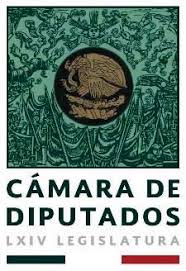 Para mayor  información consultar con la Secretaría Técnica de la Comisión de Recursos Hidráulicos de la Cámara de DiputadosLic. Francisco Rafael Torres Pérez / frank_tp@Hotmail.comLic. Edgar Omar Becerril Pineda / eomar_1007@Hotmail.comY con el equipo de sistematización:
Cántaro Azul A.C.

Ms. Margarita Gutiérrez / margarita@cantaroazul.orgMtra. Donají Garcia / donaji@cantaroazul.orgLic. Yussef Abud / yussef@cantaroazul.org
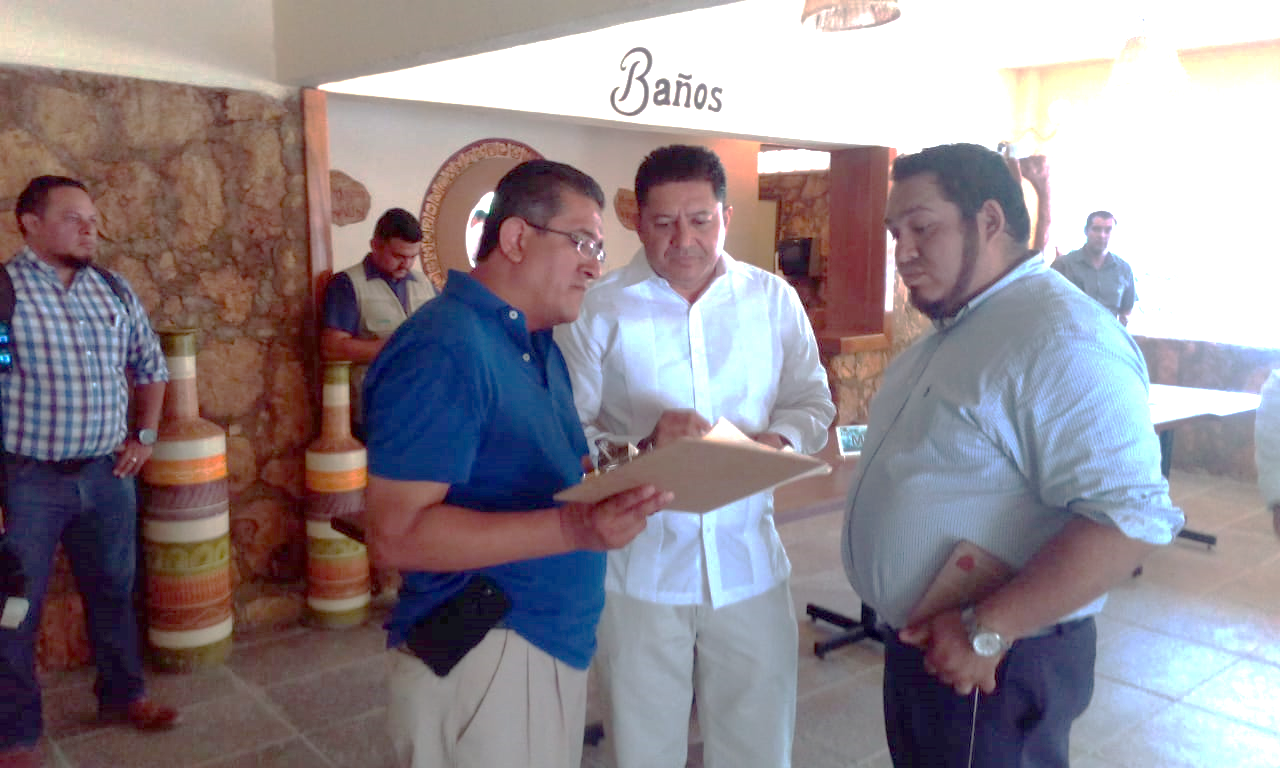 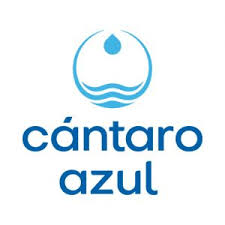 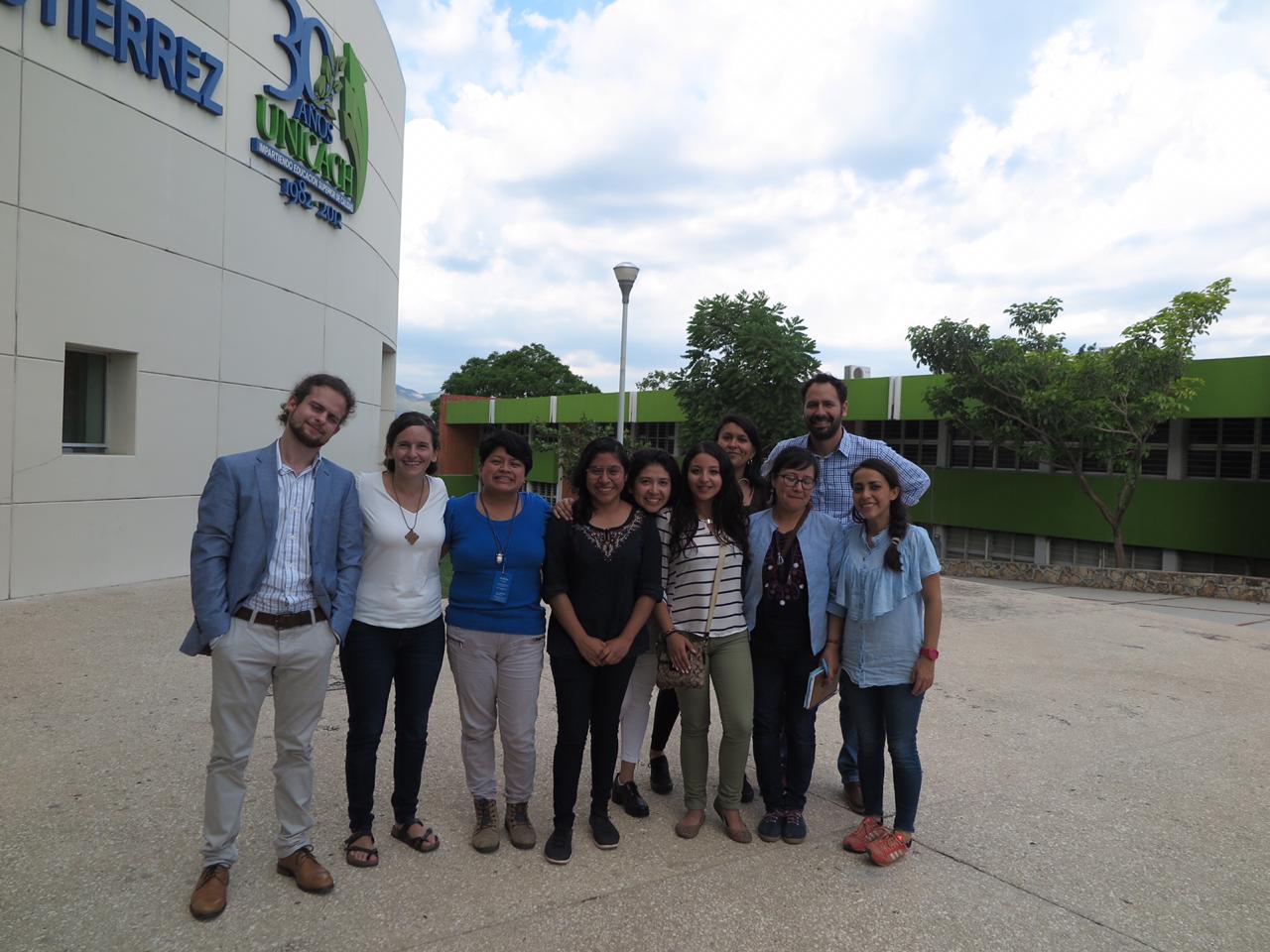